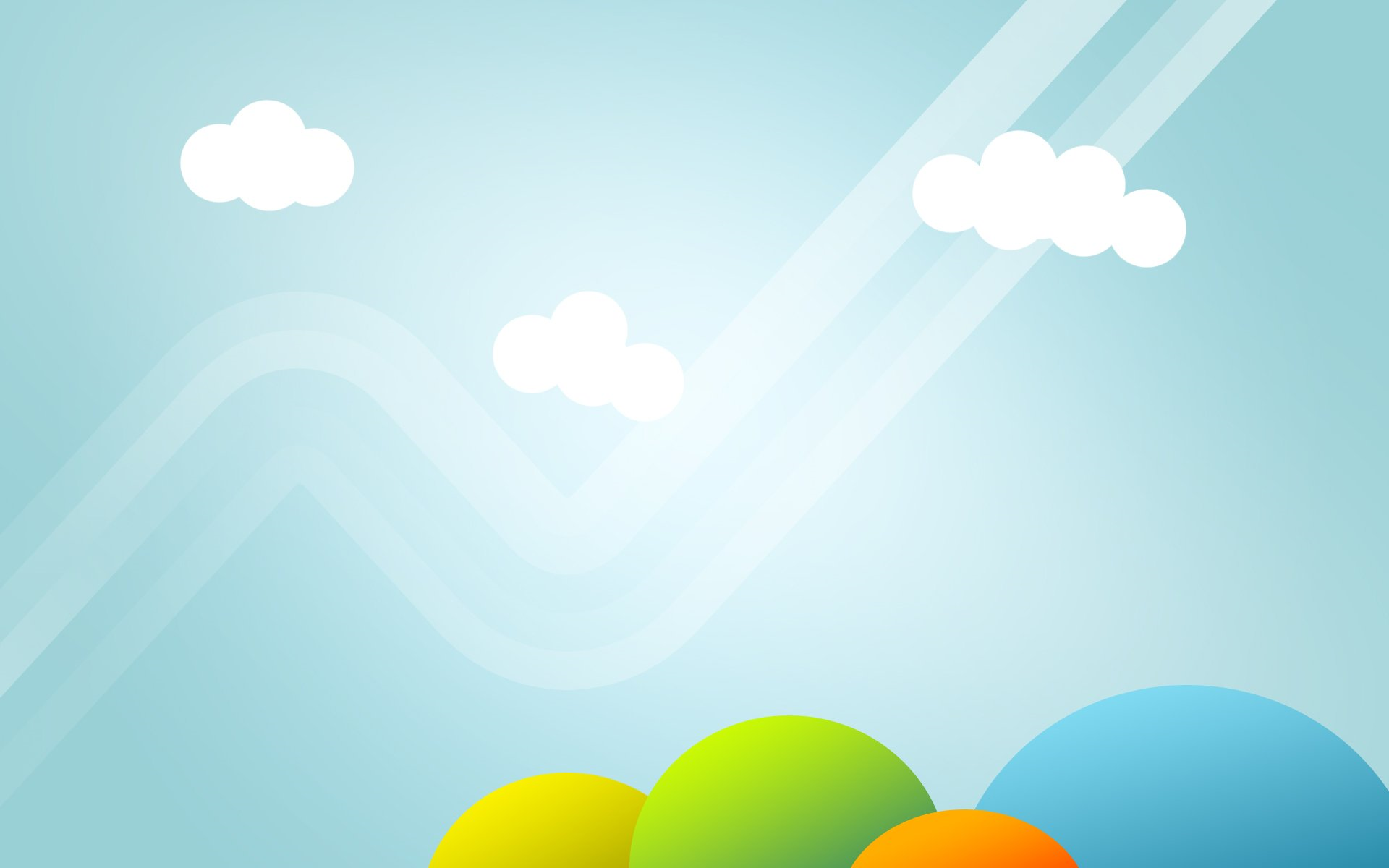 Развивающая предметно-пространственная среда
Группа раннего возраста



Воспитатели: Гончарова И.А.
                                                                                     Ивентьева Т.Д.
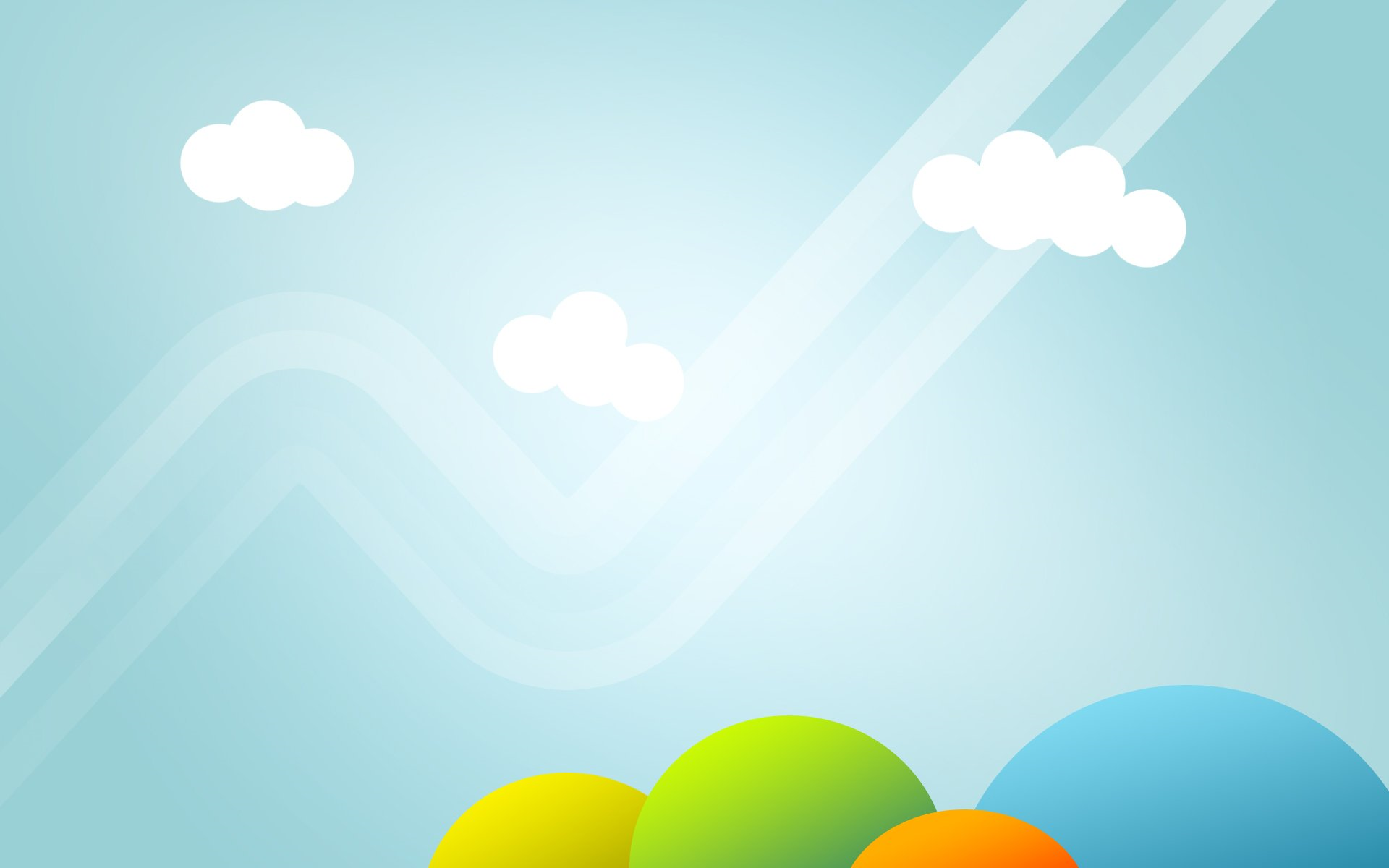 Центр дидактических игр
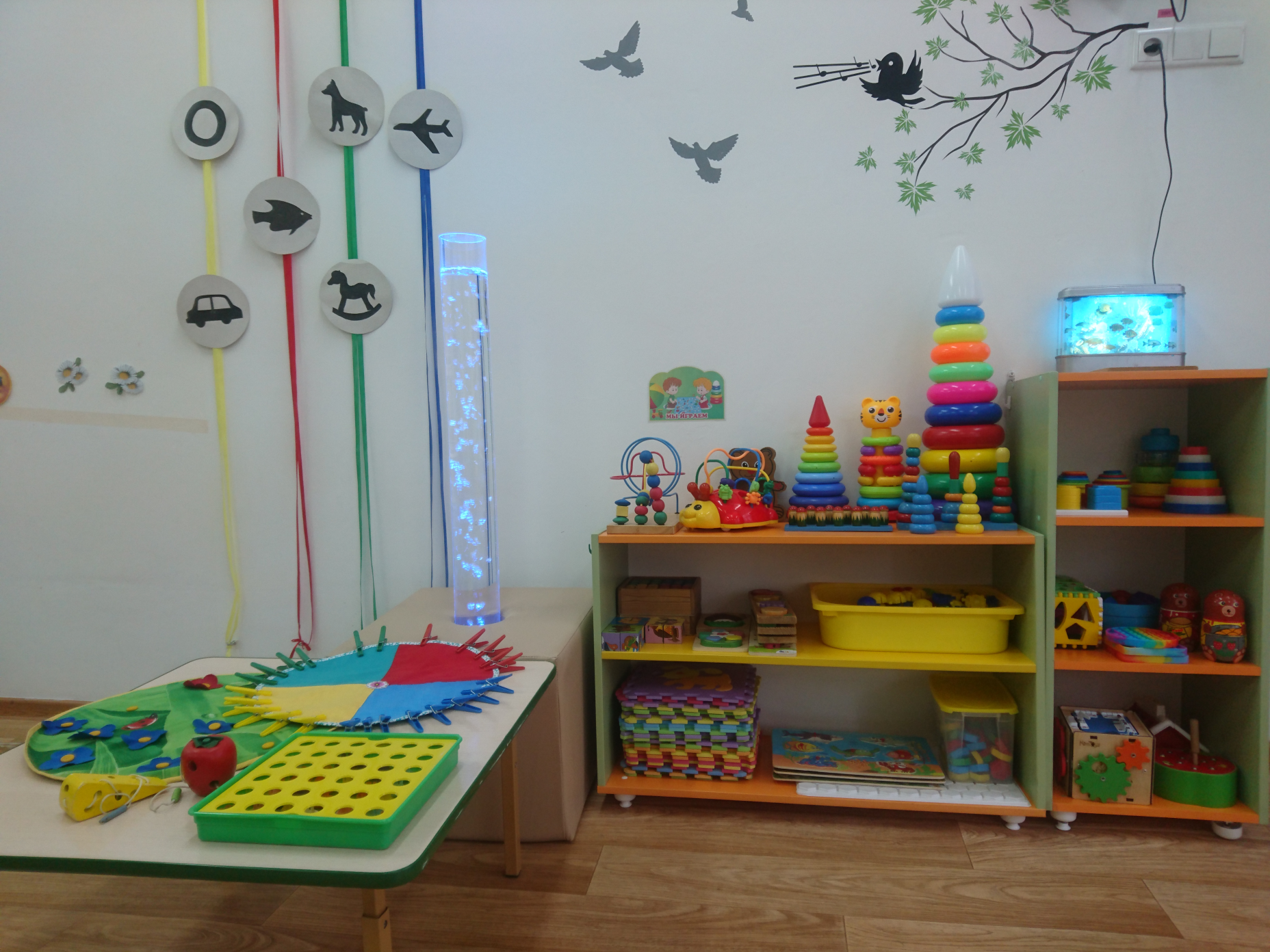 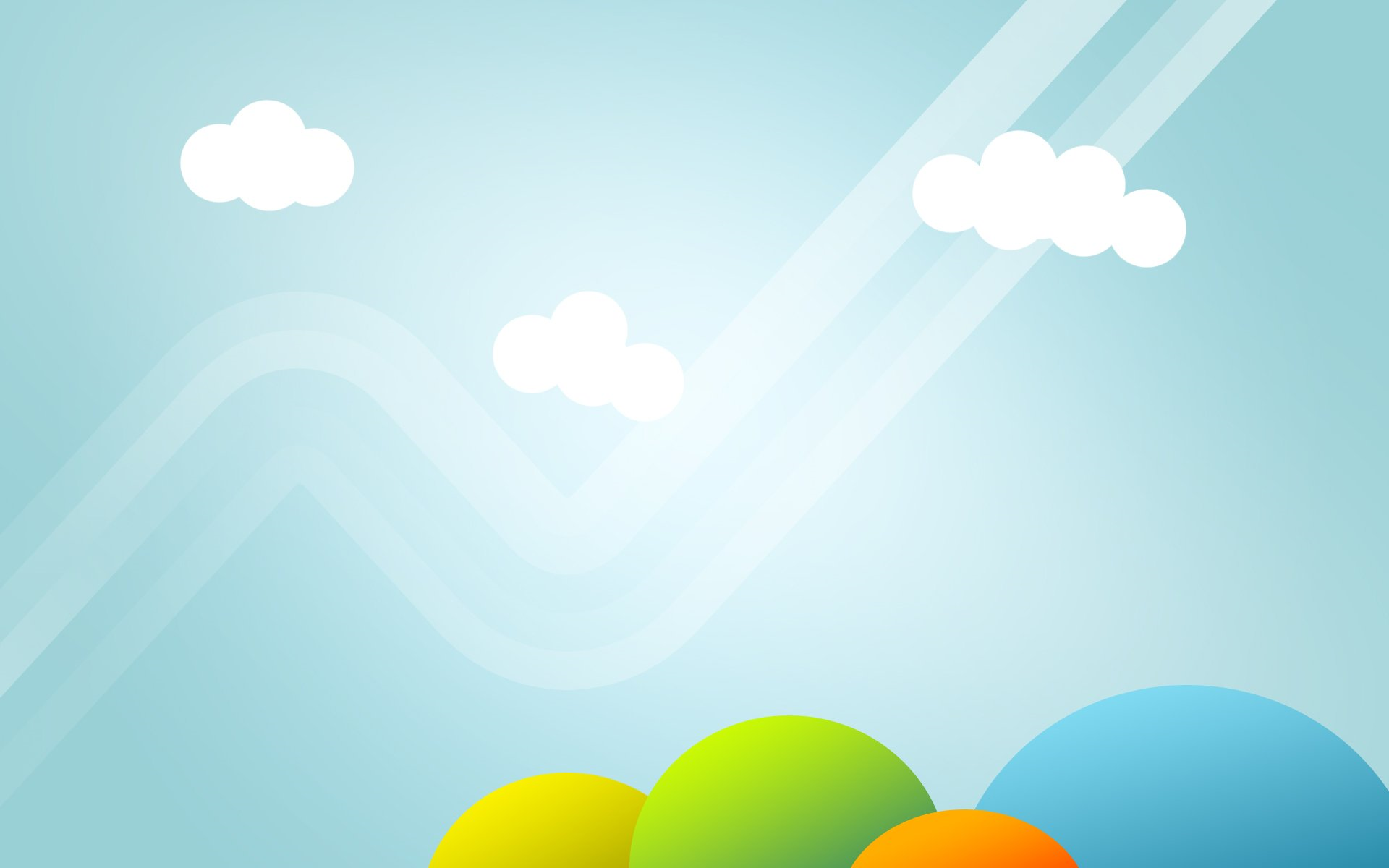 Музыкальный уголок и уголок ряженья
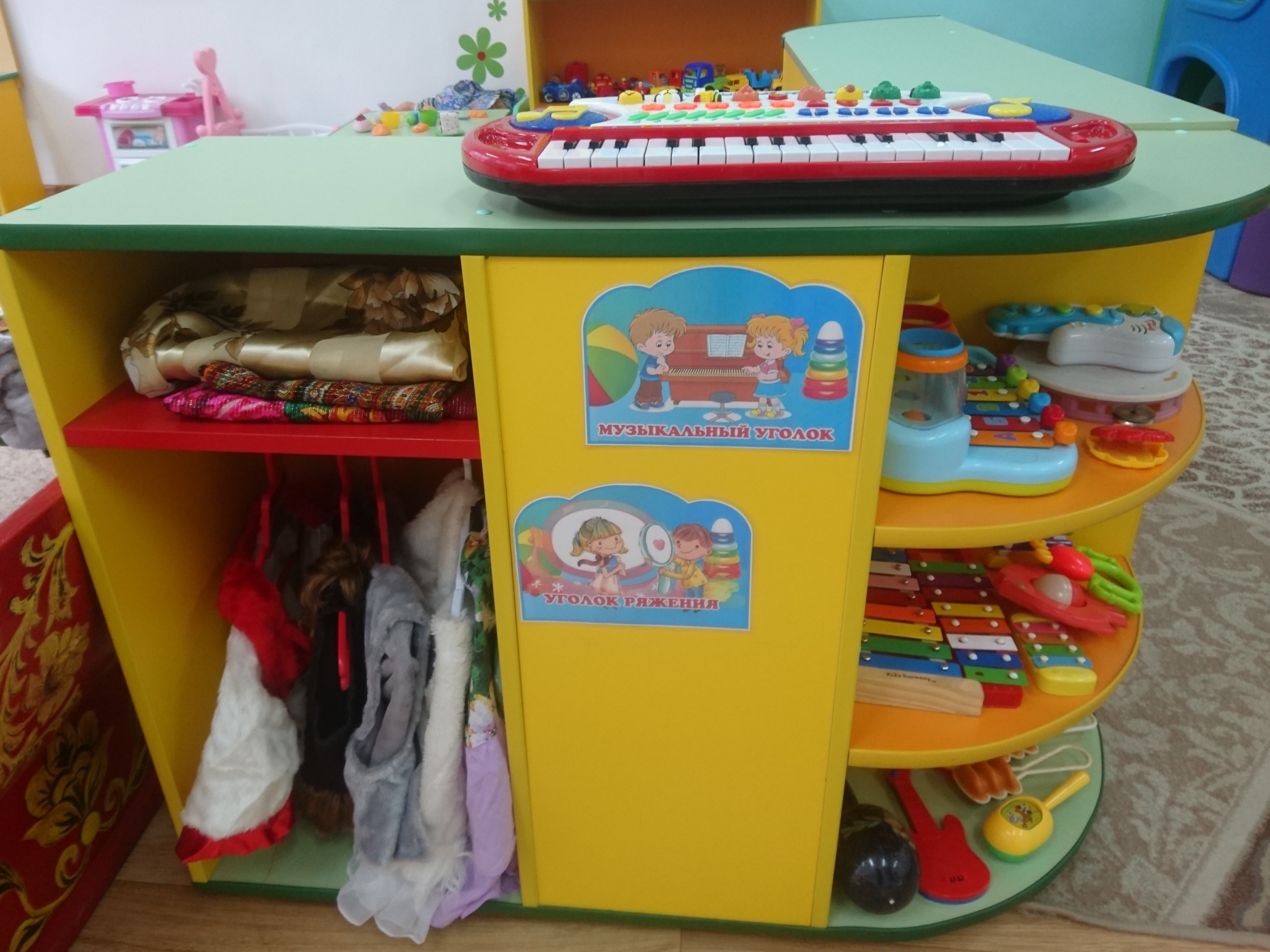 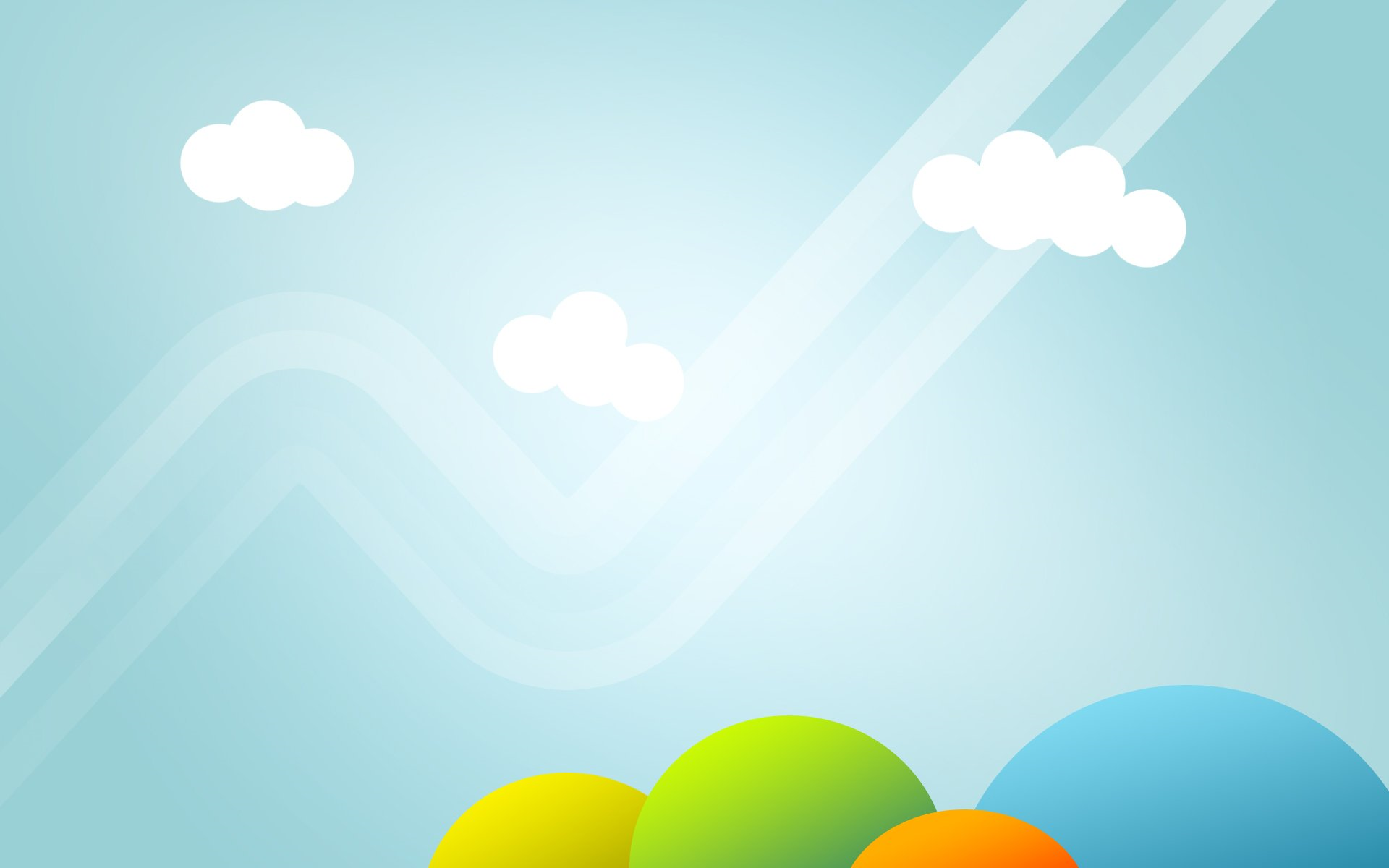 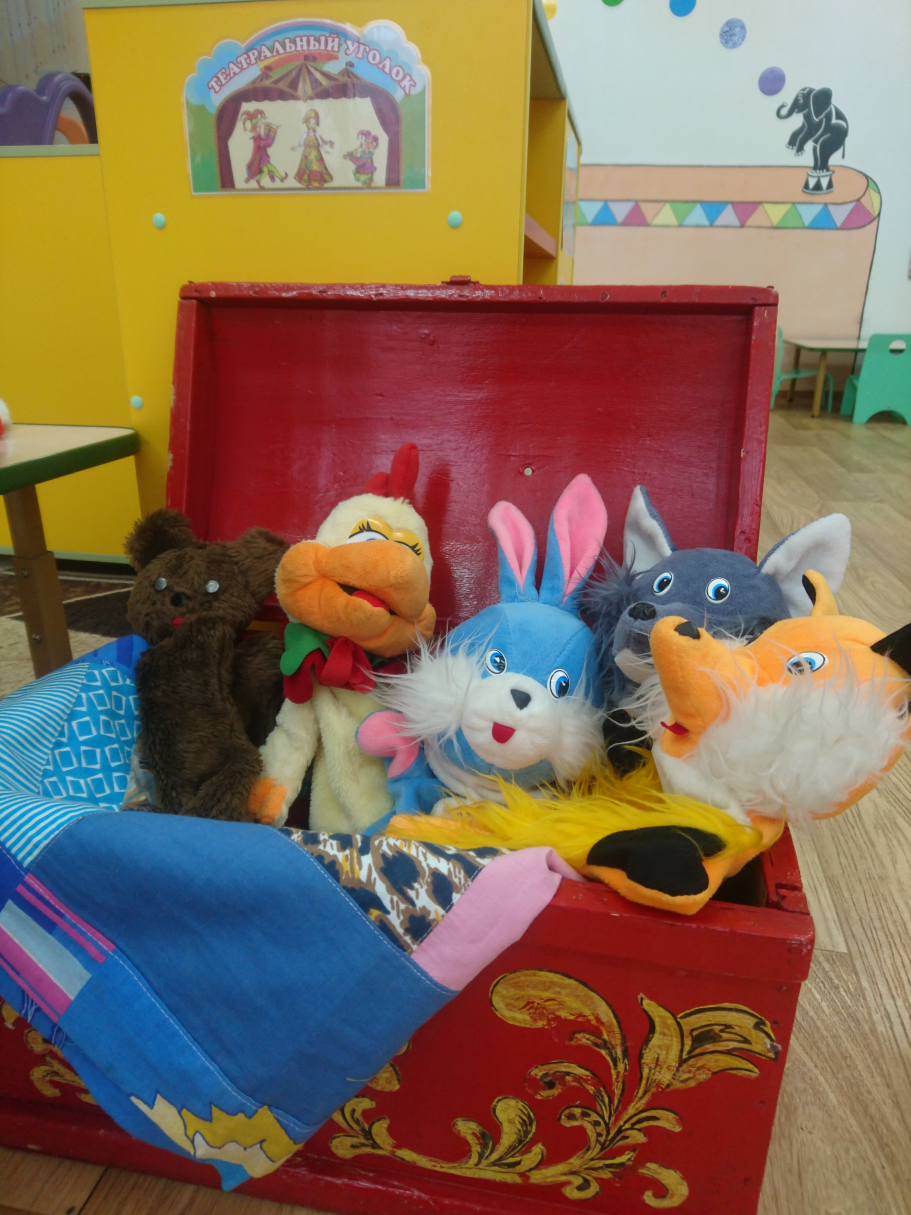 Театральный 
                     уголок
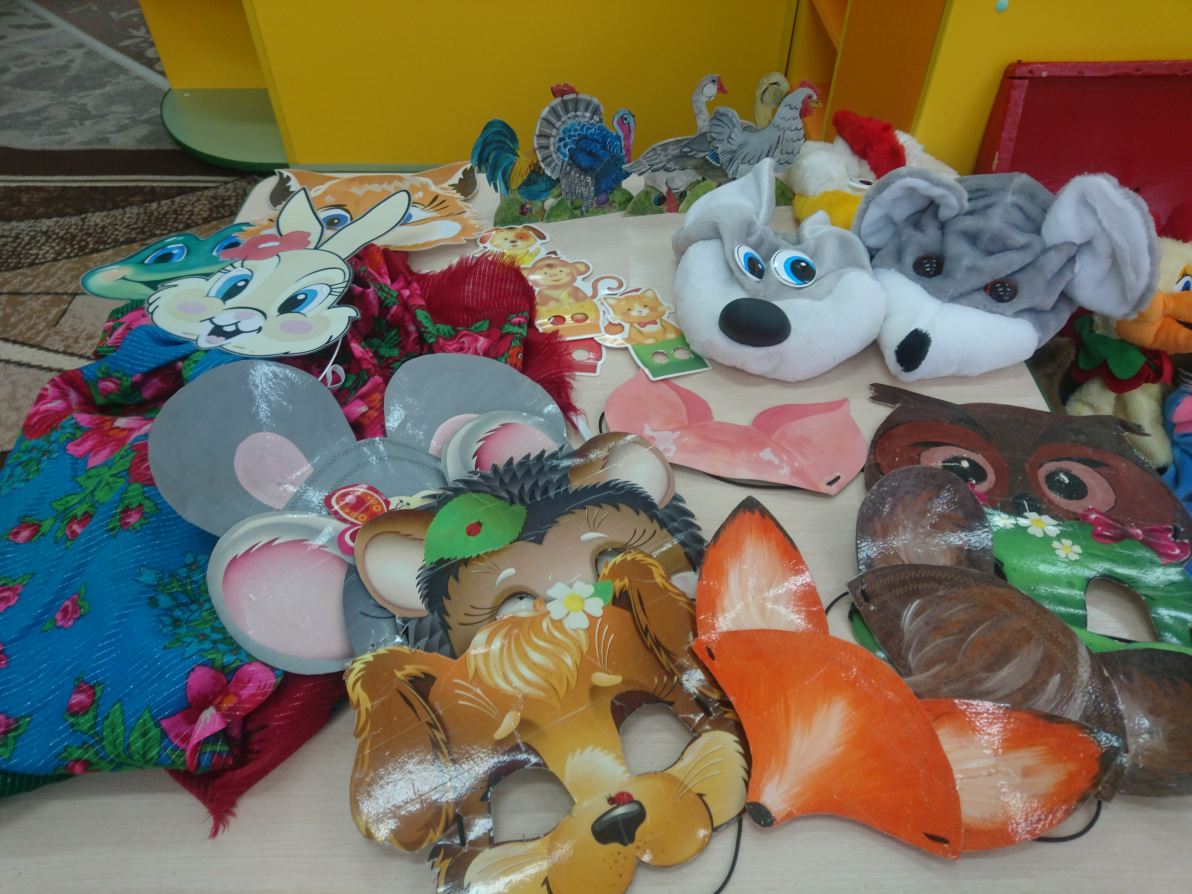 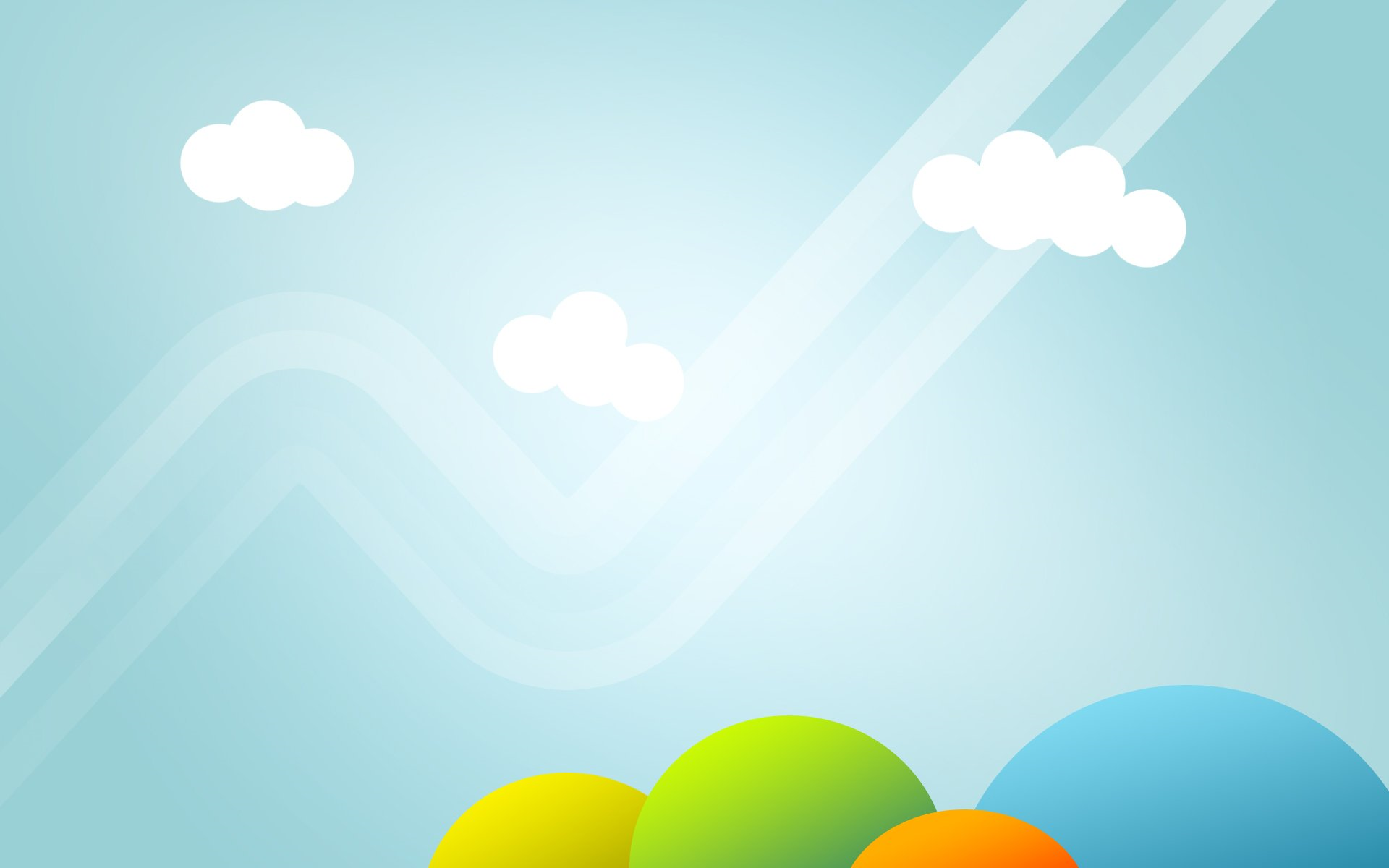 Центр художественной литературы
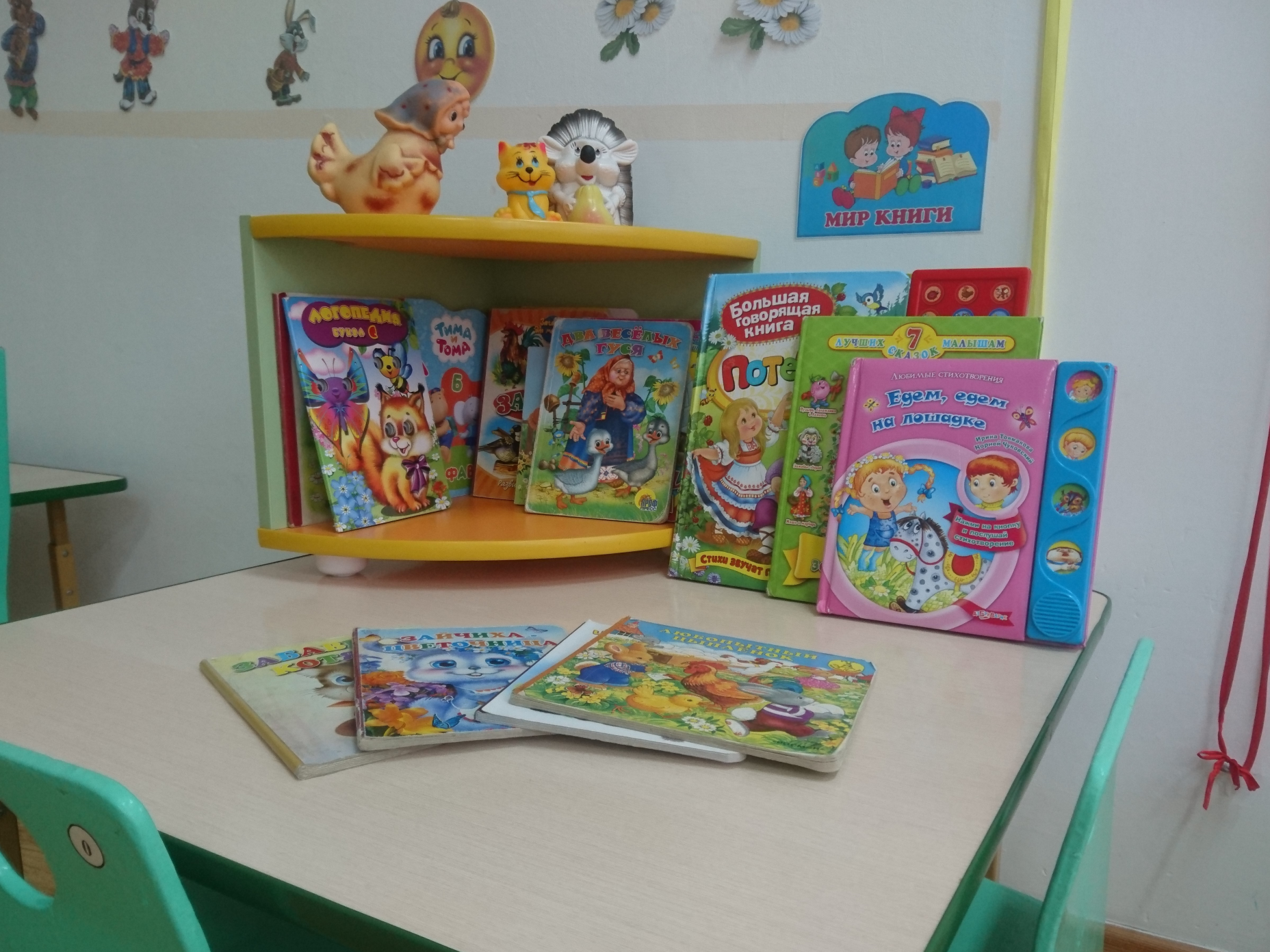 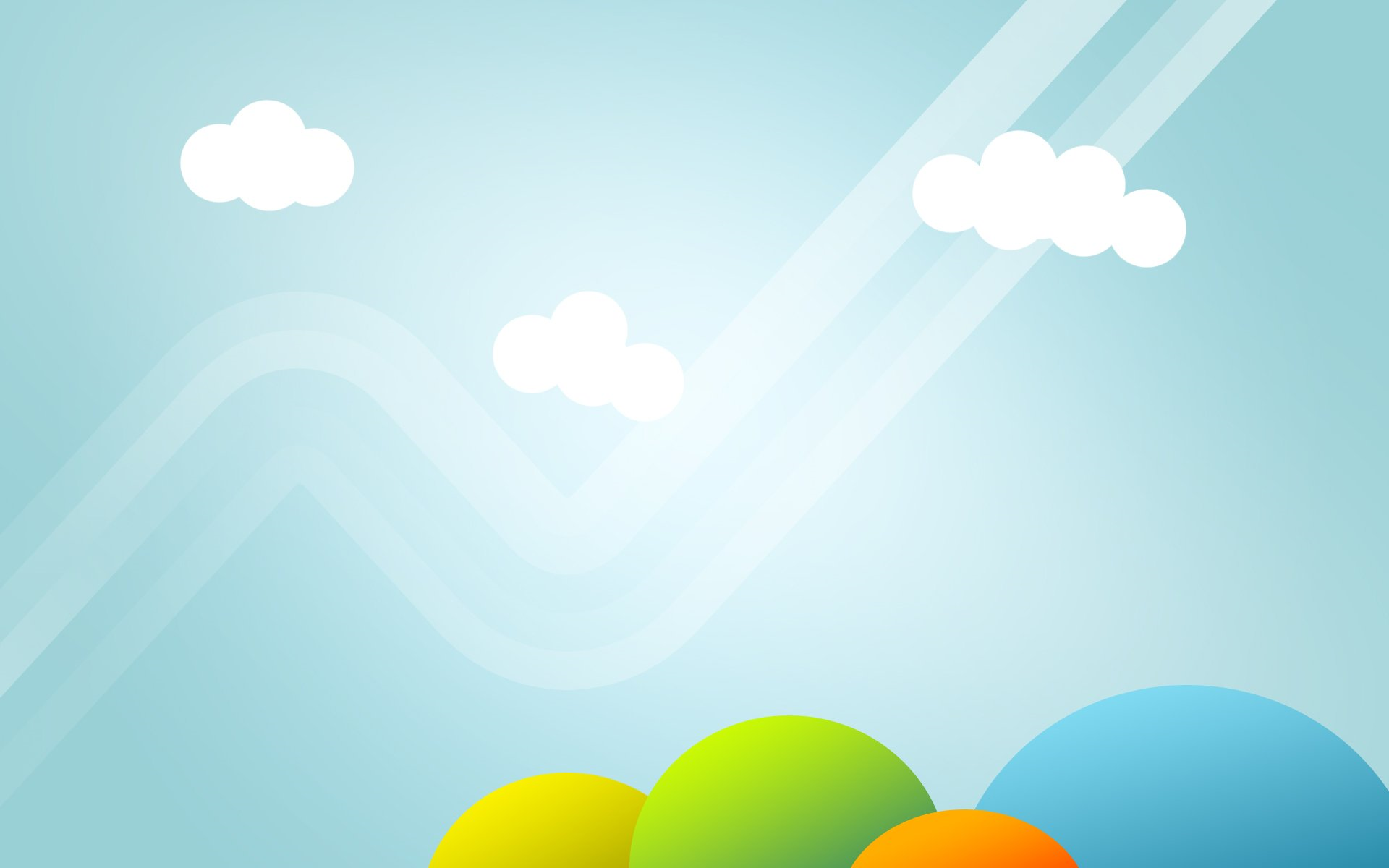 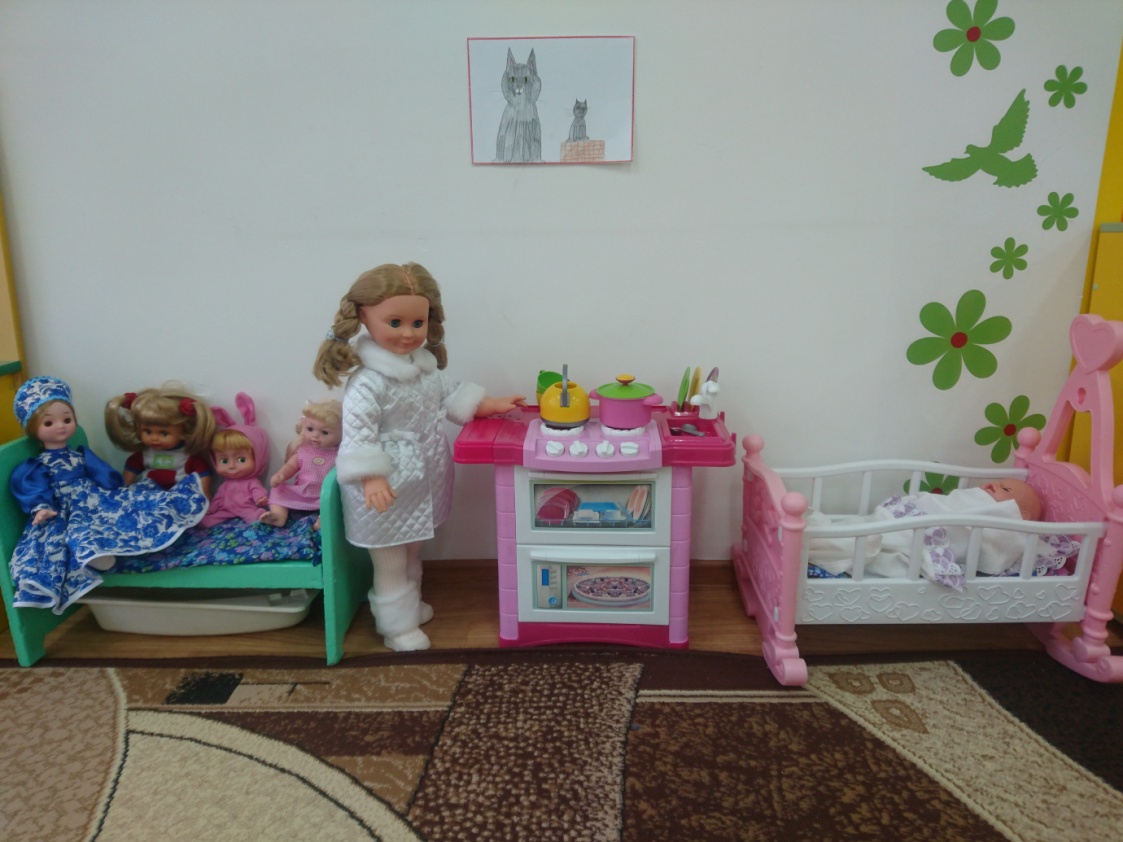 Центр 
    сюжетно-ролевой 
            игры
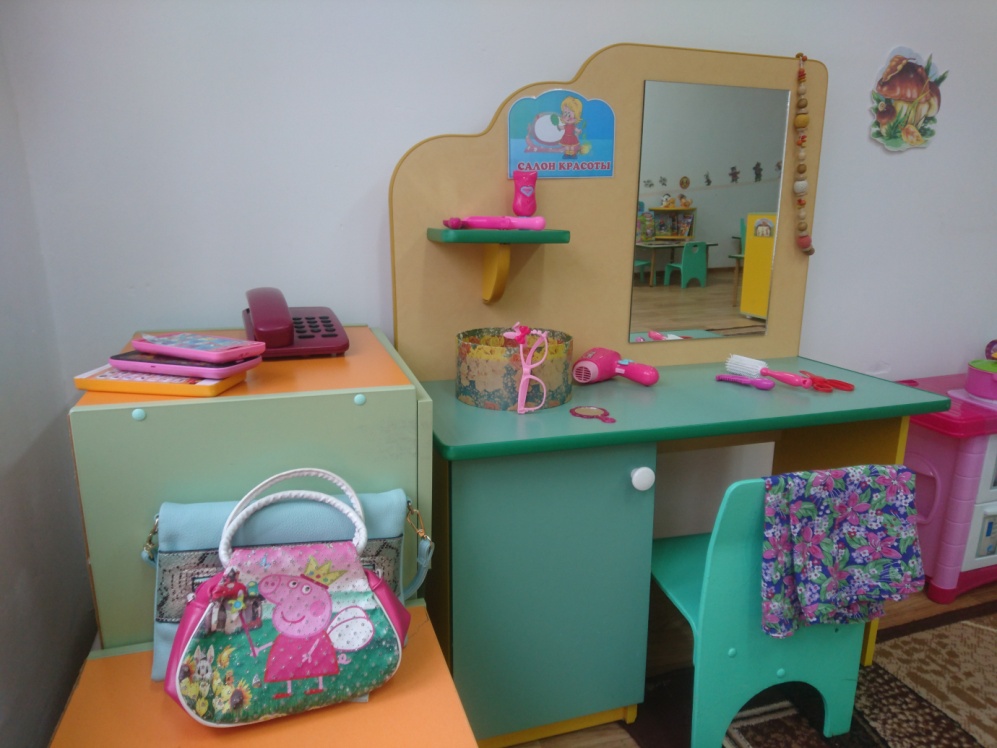 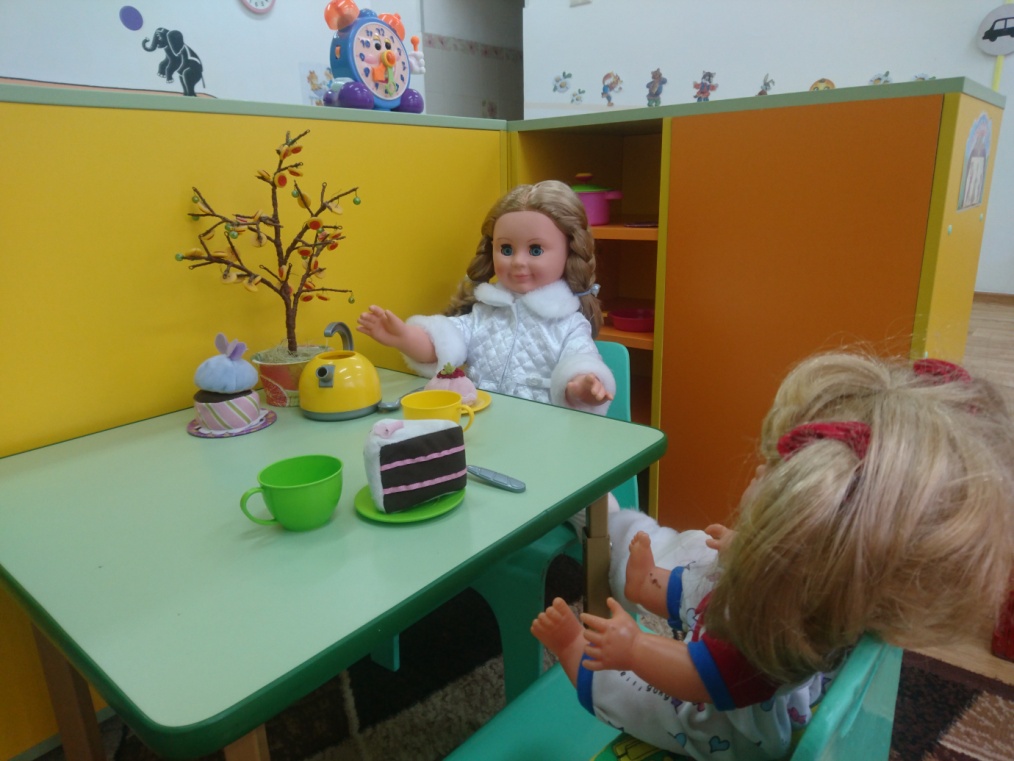 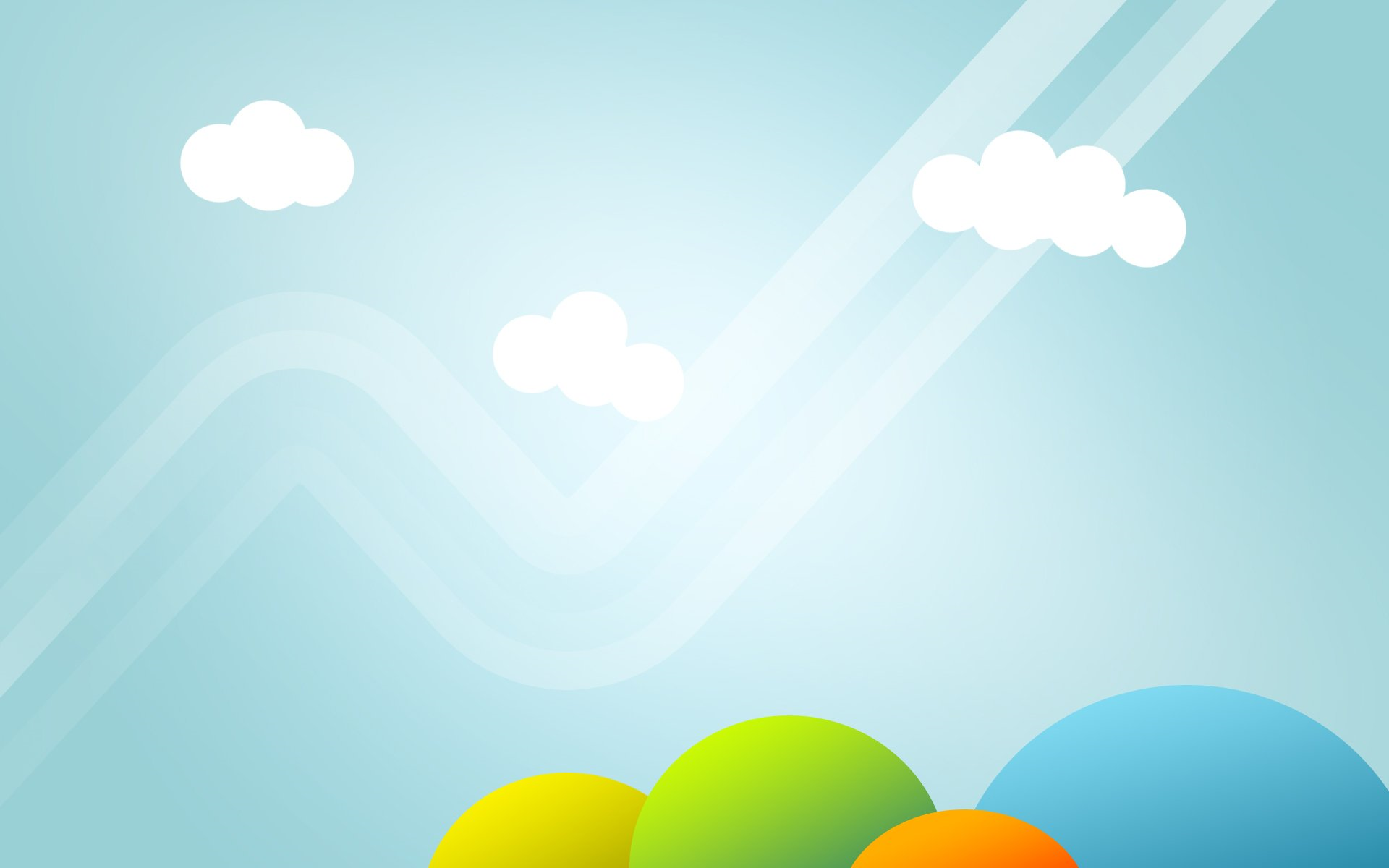 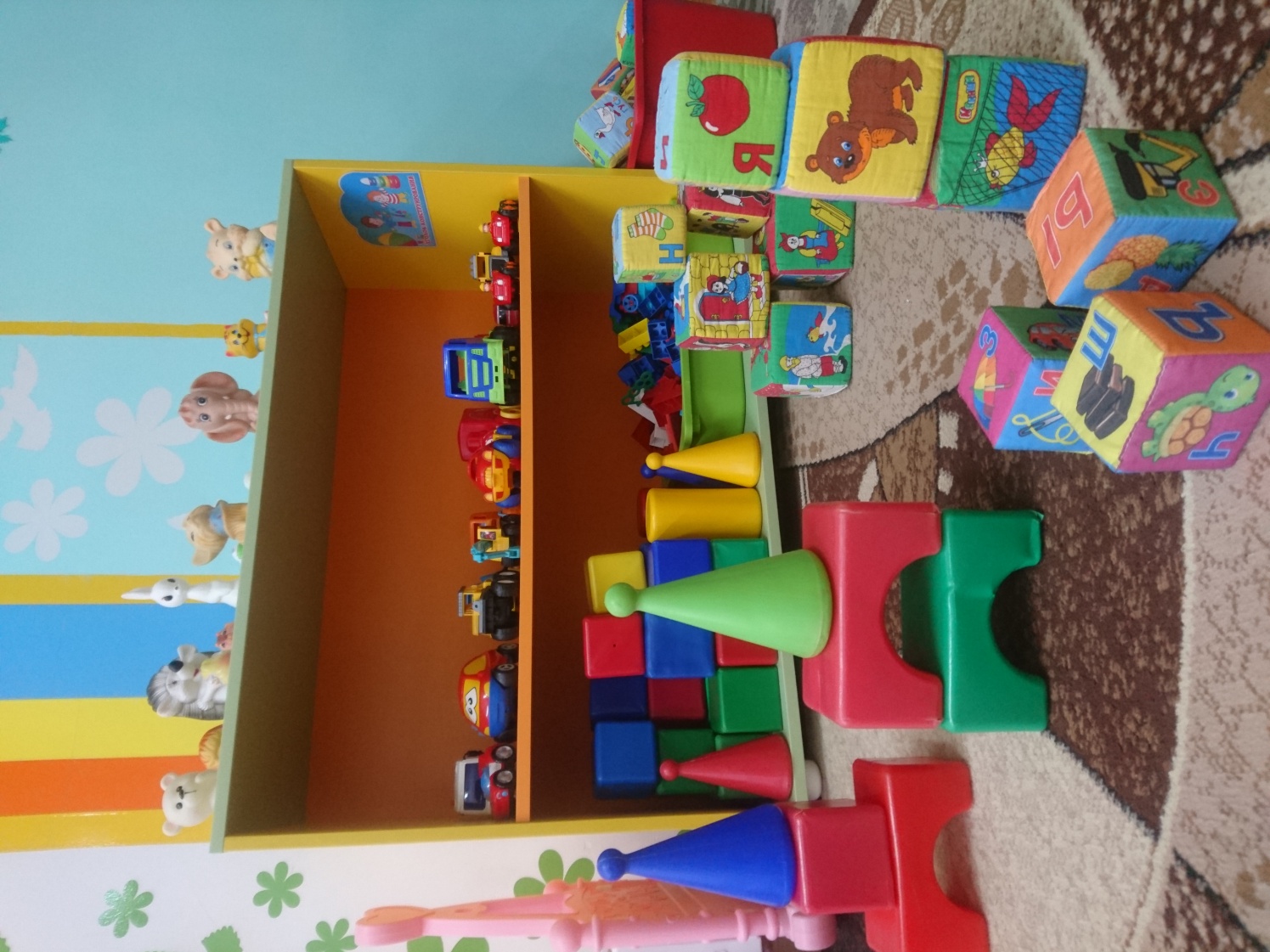 Центр 
конструктивных 
игр
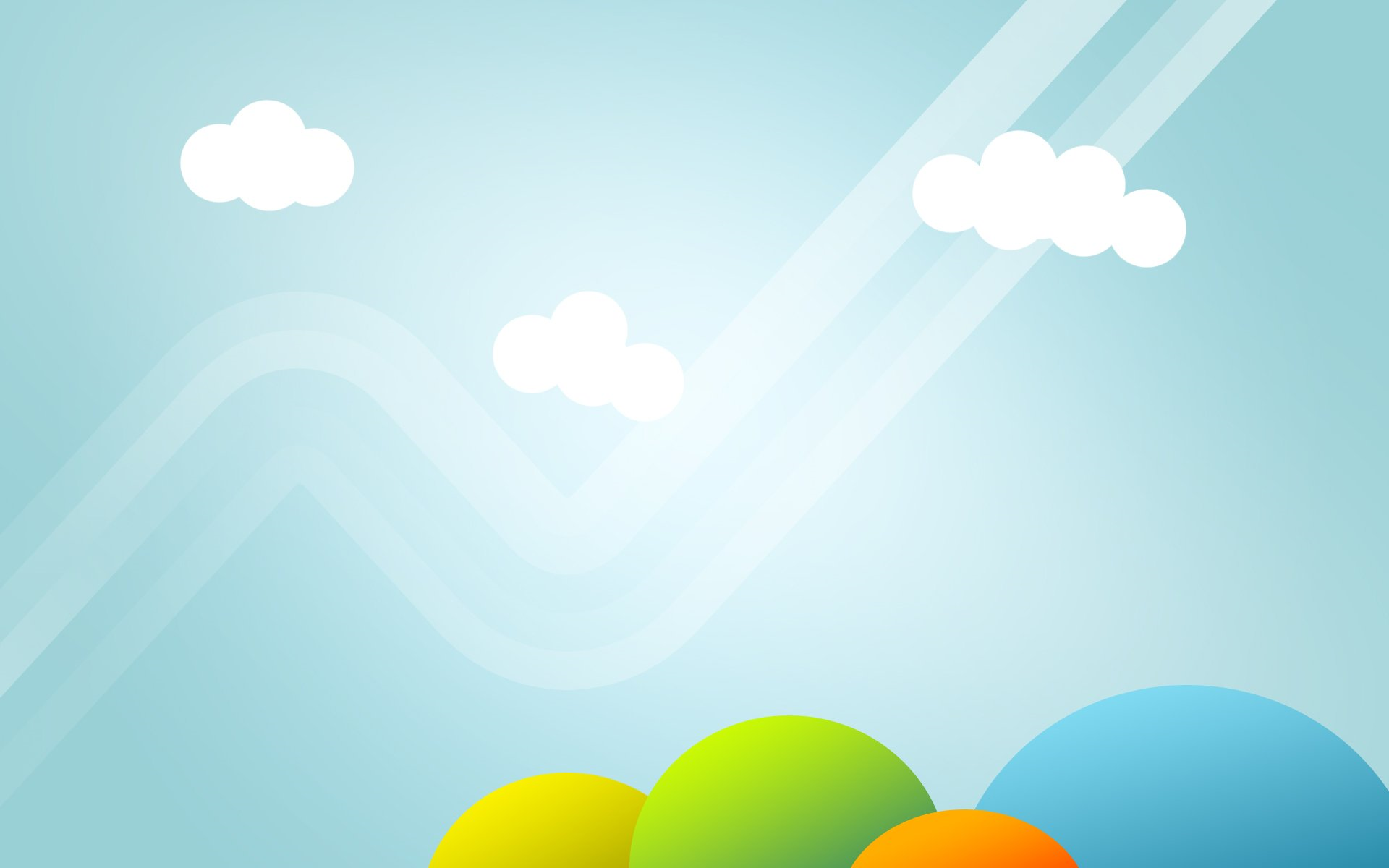 Центр творчества
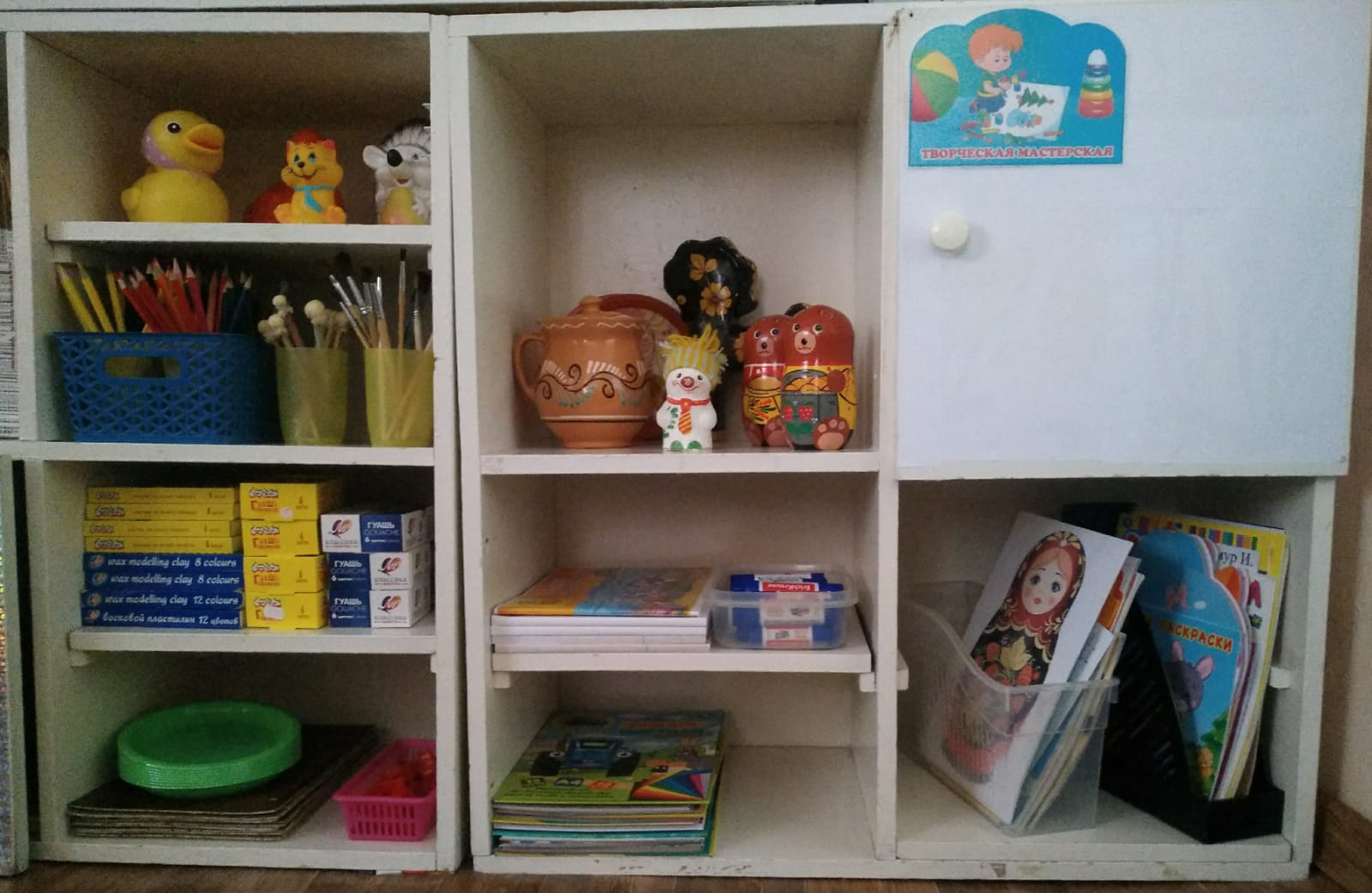 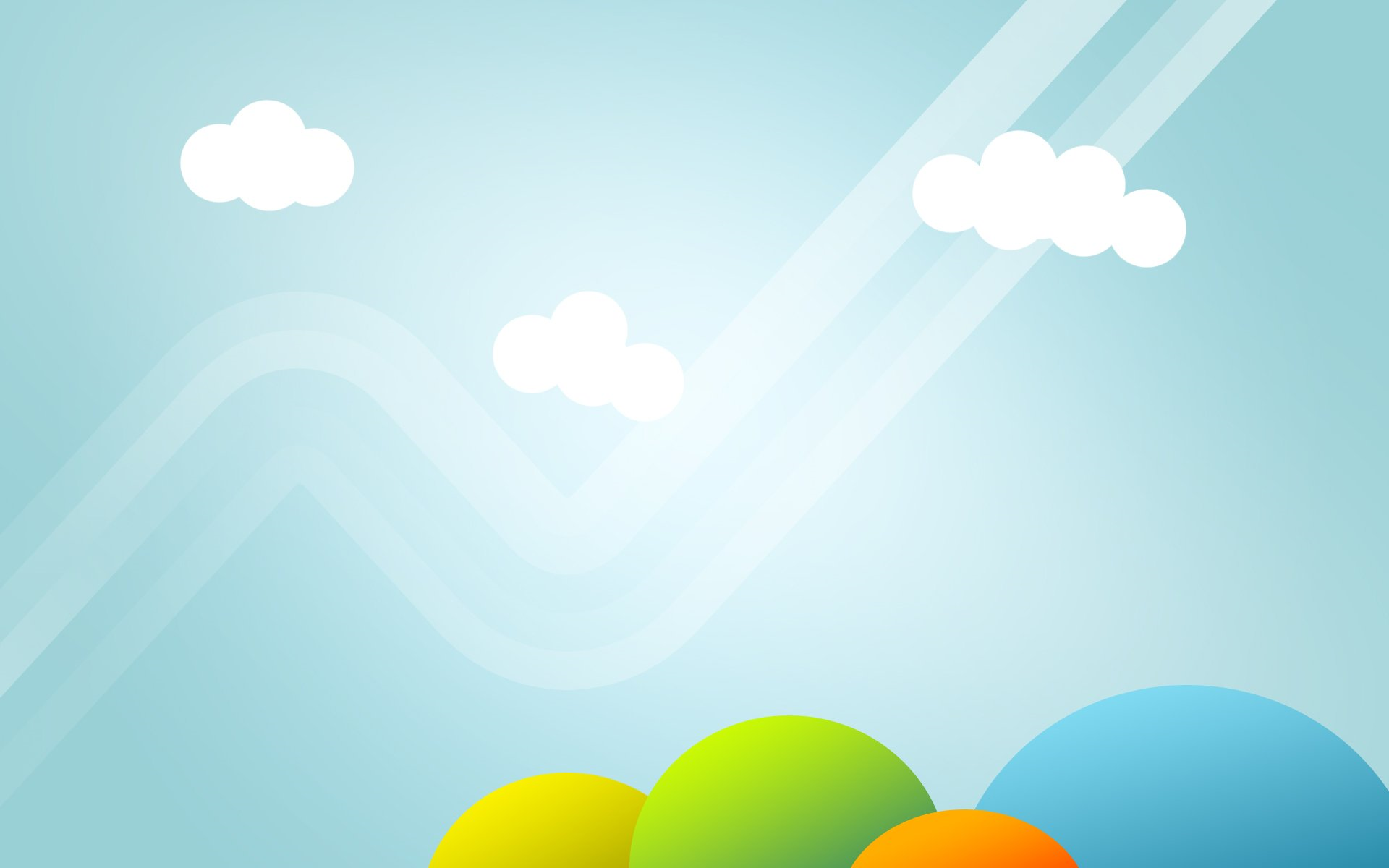 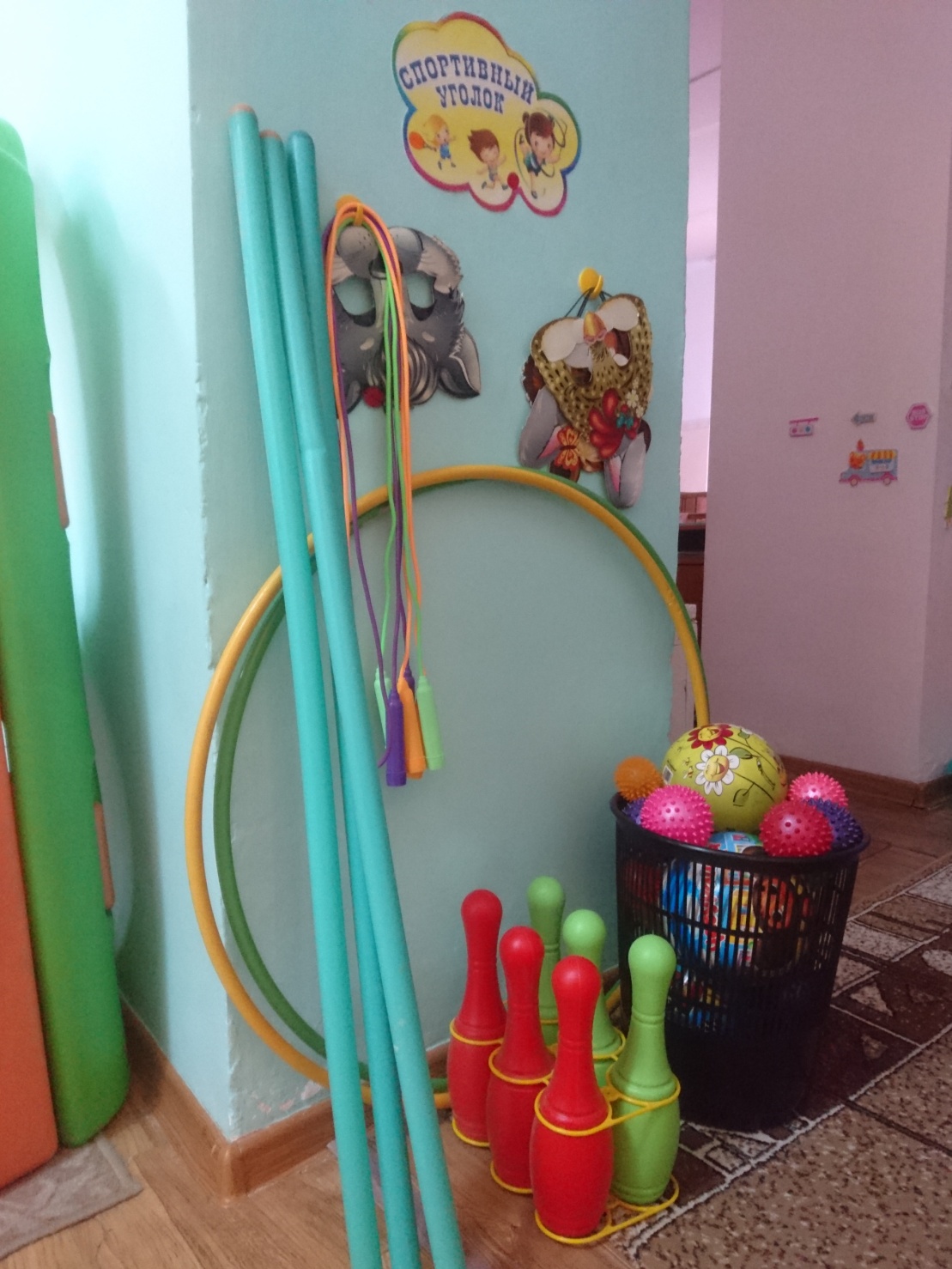 Центр
            спорта